Update on Next Generation Broadband2016Presentation to Roscommon Co Co 25.1.2016Deirdre Frost, WDC
Outline of Presentation
1. Broadband – Where we have come from (1999-2011)

2. Next Generation Broadband – Where we are now (2012-2016)

3. Next Generation Broadband – Where we are going to…and when? (2016-2020)
The Western Development Commission
Statutory body, Dept. Environment, Community & Local Government – WDC Act 1998

7-county Western Region

‘… foster and promote the economic and social development of the Western Region’ 

4 work areas – 
Policy Analysis
Regional Dev Initiatives, e.g. renewable, creative
Promotion – www.lookwest.ie 
Western Investment Fund – risk capital to SMEs
Policy Analysis - Importance of Infrastructure
Recent WDC work on regional growth draws on OECD findings  which show that:

Regions are the drivers of the national economy & All Regions have potential to contribute to economic growth.

Persistent regional disparities suggest unused growth potential

Infrastructure is a vital ingredient and weaker regions need similar quality infrastructure as is available in more successful regions to compete effectively
1. Broadband – Where we have come from
1999 - EU policy of deregulation of Telecommunications sector, sale of Telecom Eireann

2001 WDC ‘The State of the West’

2002 WDC ‘Update on 
Telecommunications’
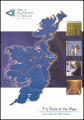 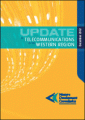 Where we have come from cont’d…
Government Policy response to deregulation:

County & Group Broadband Scheme CGBS – 2003-2007

MANs – 2004 onwards

National Broadband Scheme (NBS) – 2008-2014

Rural Broadband Scheme (RBS) – 2011 -2014
Broadband and Economic Growth
Broadband: No.1 priority infrastructure (National Competitiveness Council)
Transformative infrastructure & a basic utility; similar to electrification
Internet contributes 6% of GDP – 75% outside ICT sector
2.6 new jobs created for every job lost through efficiency

Jobs impact: Over 8,200 employed in ICT in WR
The 2nd largest sector in terms of assisted employment in WR (13%)
But..Ever growing Applications and Broadband speeds
2. Where we are now
From Basic to Next Generation/ Advanced
EU Digital Agenda Targets 2020 (published in 2010)
Government's National Broadband Plan 2012

WDC Connecting the West 2012
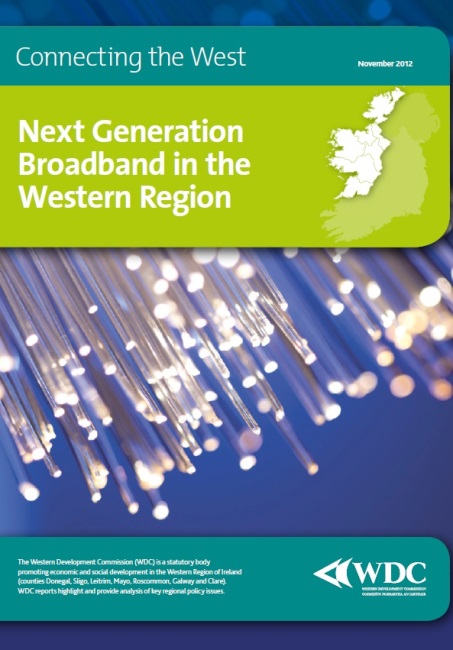 Government National Broadband Plan (NBP) – Aug 2012
NBP targets
Between 70 – 100 Mbps to more than 50% of pop. (by 2015)
40 Mbps to a further 20% (by 2016)
A minimum of 30 Mbps to ALL by 2016
Little detail on which speeds where but industry have outlined some of their plans for commercial investment - usually in higher density areas.
Likely pattern of Next Generation Deployment
National Broadband Plan – what it might look like
Three speed Ireland?
Cities: 100 Mbps+

Semi-urban (less than 10,000+): 40 Mbps

Rural areas – current NBS and RBS: 30 Mbps
Experience of users
Differential speeds - implications for different areas

Impact for investment – both FDI and domestic

Companies and residents in rural areas need similar speeds & bandwidth as urban areas
Domestic and e-Workers (tele-working, home business)
Knowledge intensive businesses – including agriculture!!
Online sales for all businesses, Video-conferencing

30Mbps – only a basic minimum
What are the Issues?
Role of state investment – addressing market failure
Technology choices and implications – long term infrastructure - Fibre V Wireless
VFM – state investment to date
Making the case for fibre Investment – long-term return 30-40 yrs+ Best ROI
Need to conclusively address deficits…for the long-term
Wireless still important
3. Where we are going – Next Steps
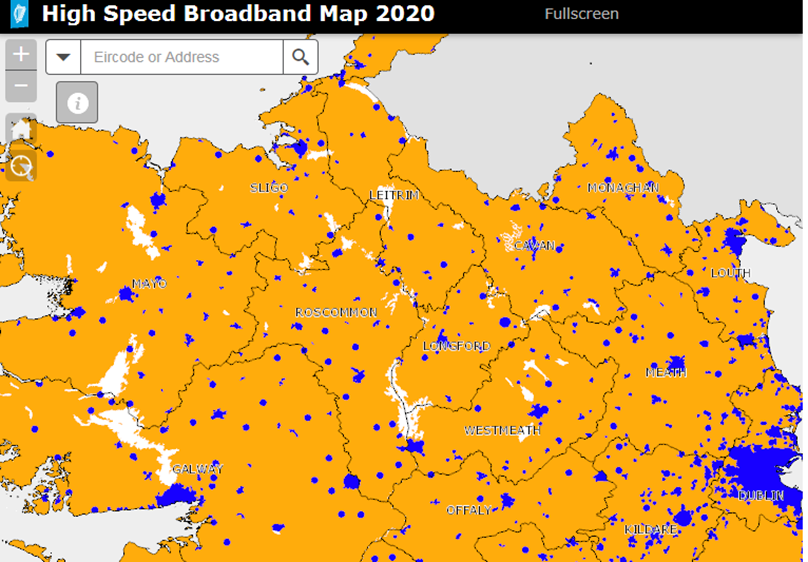 Government’s NBP
www.broadband.gov.ie
Blue & amber

Up to 38% unlikely
to be able to access
high speed broadband without NBP
Where we are going – Next Steps
Government’s NBP Updated December 2015
State co-investment
State-aid issues – sanction from EC
Procurement process
25 year contract

 physical build of this network will take between 4 to 5 years to complete
Where we are going – Next Steps - Timescale
Formal tender process launched, (December 2015) 
Government decision on preferred ownership model (Q1 2016) State or Private
Invitation to Participate in Dialogue (March 2016) 
Final Tender and approval of Govt for overall strategy (Q3 2016) 
Govt approval for contract finalisation and commencement of network build (end 2016)
WDC view
Need to conclusively address issue
Invest in fibre where possible
Close monitoring of industry rollout & state support
Open access to all state owned infrastructure & effective competition
Very strong regulation to support delivery to rural areas
Threats – funding, electoral cycle
Opportunity- Broadband no longer an impediment to living and working in rural Ireland
Thank You
Q & A

Deirdre Frost
Policy Analyst
Western Development Commission
Tel: 094 986 1441
E-mail: deirdrefrost@wdc.ie